Конъюнктурный отчет за  2018год.
ГКП на ПХВ  «Шымкентский городской родильный дом »

Шымкент, ул. Алдиярова 60
Структурные подразделения и мощность родильного дома
Шымкентский городской родильный дом   УЗ г. Шымкент является II уровнем оказания перинатальной помощи и обслуживает 14 городских поликлиник, с общей  численностью населения 575865 (по данным портала РПН на 01.01.2019г.), из них 154458 женщин фертильного возраста.
Стационарная помощь
                   
 Коечная мощность- 153 коек, в т.ч.   по отделениям:

	



                                           Кадровые ресурсы
3
Кадровые ресурсы
Согласно штатного расписания утверждено всего – 322,0 ставок, из них:
Врачей – 69,75 ст.           
Средний медицинский персонал – 131,5с т.
Младший медицинский персонал –81,5 ст.
Административный персонал – 39,25 ст.
Категорийность врачей составляет – 68,12 %  
Категорийность мед.сестер  составила  - 52,8 %
Материально- техническая базаОценка эффективности использования основных средствАнализ оснащенности медицинской техникой
Приобретено медицинское оборудование за счет средств местного бюджета:
В 2017 году на сумму 235727,01 тыс. тенге в количестве 109 единиц
В2018 году на сумму 217196,29 тыс.тенге в количестве 178 единиц.
7
[Speaker Notes: Приобретено медицинское оборудование за счет средств местного бюджета:
В 2013 году на сумму 449865,1 тыс.тенге в количестве 183 единицы
В 2014 году на сумму 154954,9 тыс.тенге в количестве 61 единица]
Основные индикаторы  согласно Меморандума между Управлением здравоохранения и  родильным домом
Внутренние индикаторы оценки качества работы родильного дома
Уровень перинатальной смертности
Общая летальность по весовой категории и нозологии за  2017г.  в  сравнений 2018г.  родильный дом г. Шымкент
Структура мертворождаемости по весовой категории за   2017г.  в сравнении с 2018г.                                                                                                                                                                                                По специфическому показателю отвечает на вопрос ЧТО МЫ ДЕЛАЕМ?
Матрица BABIES
пакеты вмешательств по родильному дому г. Шымкент за 2017 - 2018г.г.
2017г.
2018г.
Выполнение плана по госзаказу 2017 - 2018гг
% дефектов 2017 года – 0,05%
% дефектов за 2018 год – 0,25%
Расходы на одного стационарного больного
Анализ использования бюджетных средств за 2017-2018ГГ
Совершенствование новых технологий
С 2005 года родильный дом №2 работает по пилотному проекту «Безопасное материнство». 
В целях реализации проекта «Безопасное материнство»  сотрудники родильного дома обучены по стратегии «Обеспечение безопасной беременности», «Антенатальный уход», «Ведение перинатальных осложнений», «Эффективная перинатальная помощь в рамках программы ВОЗ», «Внедрение критериев живорождения и мертворождения, рекомендованных ВОЗ в практику здравоохранения», «Интеграция ППМР в обеспечение безопасной беременности» и др.  
С целью внедрения  эффективных перинатальных технологий созданы рабочие группы -
В родильном отделении количество индивидуальных родильных палат 12. Все родовые палаты оснащены специализированным оборудованием для оказания квалифицированной помощи роженицам и адекватному проведению первичной реанимации новорожденным. 
         Индикаторы внутренней оценки качества стационарной помощи матерям и новорожденным для самооценки стационаров в службе охраны материнства и детства за 2018год: 
 количество партнерских родов составило 91,2% – согласно желаемого показателя должно быть более 80%; 
количество родов в литотомическом положении (роды в тазовом предлежании плода, многоплодные роды, преэклампсия тяжелой степени) составило 1,3%  - желаемый показатель менее 5%;
 частота рождения детей с оценкой по Апгар на 5 мин меньше 4 баллов: 0,2%  - желаемый показатель меннее 1%; 
удельный вес детей, нуждавшихся в реанимации  4,6% - желаемый показатель меньше 5%; 
удельный вес детей, находящихся на исключительно-грудном вскармливании (ИГВ) на момент выписки 99,8% (исключение: дети ВИЧ инфицированных и больных туберкулезом женщин) - желаемый показатель более 95%; 
удельный вес вакцинированных новорожденных -97,5% - желаемый показатель более 95%;
случаев  позднего сепсиса нет.
Выполнение плана работы.
Разработан и утвержден план работы на 2019г; утверждены должностные инструкции; 
Участие в работе координационного совета, Регионального штаба, Коллегии управления здравоохранения, лечпрофсоветах. 
Исполнение приказов МЗ РК , работа по проекту «Интеграция ППМР в обеспечение безопасной беременности»
Своевременное повышение квалификации сотрудников, проведение внутреннего мониторинга по программе эффективных перинатальных технологий 
Проведение тематических конференций по клиническим протоколам и трудовой дисциплине; созданы команды по внедрению перинатальных технологий; проведение тренингов по «горячим вопросам», работа комиссии инфекционного контроля
Проводение санитарно-просветительной работы среди рожениц и родильниц, пропаганда здорового образа жизни; выполнение перечня мероприятий по программе «Саламатты Казакстан 2050»; организация службы школы здоровья
Совершенствование системы финансирования
Работа комиссии по разработке лекарственного формуляра согласно приказа №1 от 20.01.2015г.
Осуществление закупок согласно плана государственных закупок
Проведение конфидециальных аудитов по критическим ситуациям; качественная и своевременная работа с порталами БГ, ЭРСБ и РПН
Работа служба поддержки пациентов и внутреннего контроля, приказ №95а от 30.04.2015г. 
Пересмотр целесообразности работы электронной медицинской документации по программе «KazmedGIS»
Основные медико-экономические показатели
Анализ использования коечного фонда
Анализируя коечный фонд родильного дома за  2018г можно отметить снижение количества пролеченных больных на  156 в сравнении с отчетным периодом 2017года.
Увеличение среднего пребывания больных на койке в сравнении с 2017г (на 0,5), а так же уменьшение оборота койки связано с увеличением количества детей, получавших лечение в ПИТ: в 2017г – 382 детей, в 2018г – 388.
Качественные показатели за 12 месяцев 2017-2018гг.
Показатели мертворождаемости, ранней неонатальной смертности и перинатальной смертности.
27
Случаи летальности  переведенных детей на 3 уровень
Соотношение плановых и экстренных операций
Основные показания для операции кесарево сечение
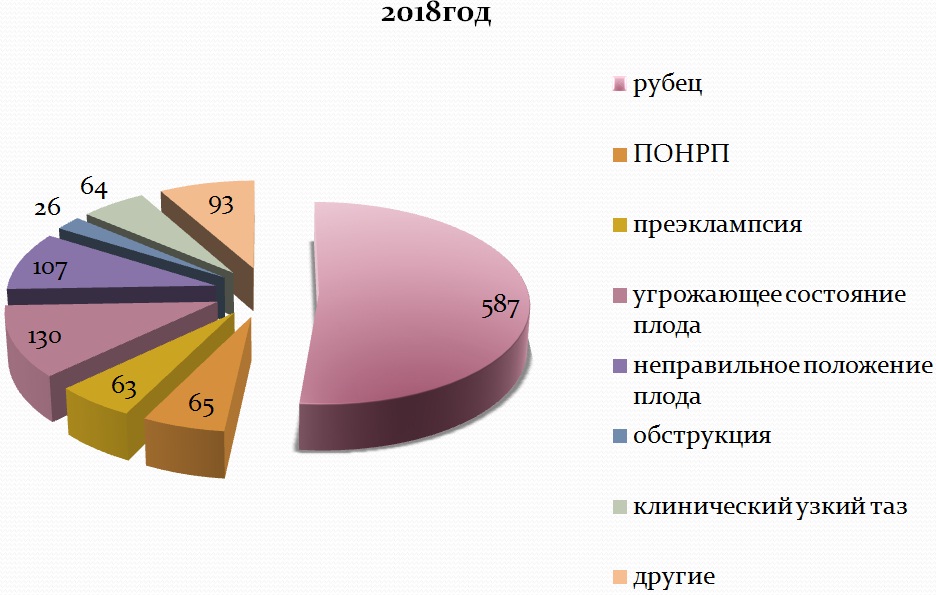 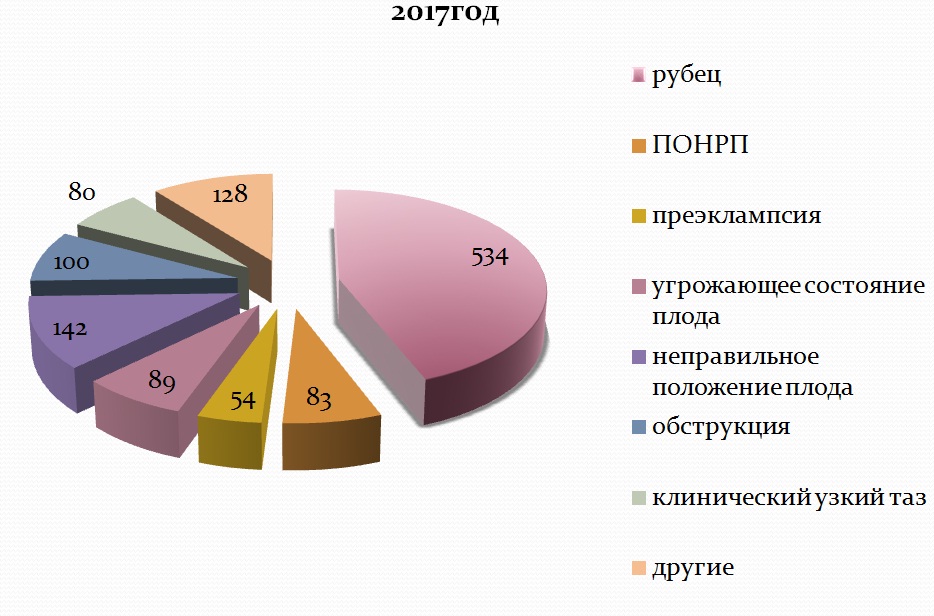 Численность населения, количество родов и мертворожденных по поликлиникам
Анализ мертворождения в разрезе поликлиник
Анализ кровотечений за  2017-2018гг.
Проблемы родильного дома на сегодняшний день.
В целях снижения материнской смертности, мертворождаемости и в целом перинатальной смертности намечены  следующие задачи:
продолжение обучения персонала эффективному проведению первичной    реанимации новорожденных; 
соблюдение тепловой цепочки в родильном доме, недопущение гипотермии новорожденных;  
неукоснительное соблюдение принципов безопасного материнства;
обеспечение  постоянного повышения квалификации врачей и среднего медперсонала по применению надлежащих  технологий в родильном доме;
соблюдение клинических протоколов.
Соблюдение регионализации.
Преемственнность с ПМСП и другими стационарами.
Своевременная передача активов.
Проведения мероприятий по укреплению инфекционного контроля по профилактике ВБИ (рациональное назначение антибиотиков).
Анализ причин критических случаев и смерти по историям болезни. Клинический разбор и конфидицальный аудит.
С целью повышения качества оказания мед.помощи продолжить работать по принципу системы «Триаж» (согласно приказу №450 от 03.07.2017г  «Об утверждении правил оказания скорой мед.помощи в РК»)
Задачи и планы на 2019год
І . Организационно-методическая работа:
Работа с программами в области здравоохранения
Участие в работе координационного совета
Развитие кадровых ресурсов
Лечебно-профилактическая работа
Совершенствование системы финансирования.
Правовая работа и государственные закупки
.
Лекарственное обеспечение
Внутренний контроль
Преемственность в работе + качественная медицинская помощь
Здоровье матери и ребенка напрямую зависит от качества медицинской помощи, оказываемой  на этапе антенатального ухода, родильного дома и постнатального ухода. 

Качество помощи представляет собой результат комплексного использования разнообразных медицинских технологий, где эффективность и безопасность вмешательства выходят на первый план.  






Главный врач         Кенжебаева М.У.
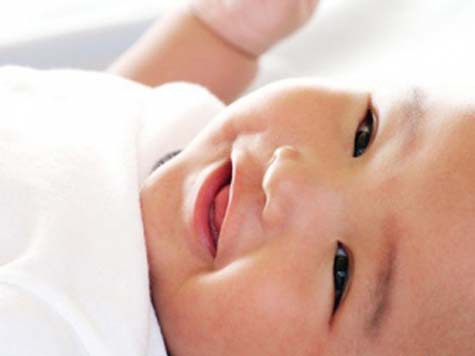